Away In A Manger
Song ID: 0190
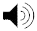 Intro
G
F/G
G
C
G
F/G
G
C
Verse 1
G/B
G
C
G
Away in a manger,   no crib for a bed
D
D/F#
G
G/B
The little Lord Jesus,  Lay down His sweet head
F/G
G
C
G
The stars in the sky,   Looked down were He lay
G/B
Am
G
C
G/D
C/D
F/G
C
G
The Lit-----tle    Lord Jesus,   Asleep on the hay
Turn1
G
F/G
G
C
Verse 2
C
G/B
G
G
the cattle a-lowing,   the poor baby wakes
G/B
D
D/F#
G
But little Lord Jesus,  No crying He makes
C
F/G
G
G
I love Thee,  Lord Jesus,   Look down from the sky
Am
G
G/B
C
G/D
F/G
C/D
C
G
And stay by  my cradle , ‘Till morning is nigh.
Verse 3
C
G/B
G
G
Be near me Lord Jesus,    I ask thee to stay,
D/F#
G
G/B
D
Close by me forever,  and love me I pray.
F/G
C
G
G
Bless all the dear children,  in Thy tender care,
C/D
Am
G/B
C
G/D
G
F/G
C
G
And take  us    to  Heaven,  to live with You there.
Close
G
F/G
G
C
G
F/G
G
C